PACT Act
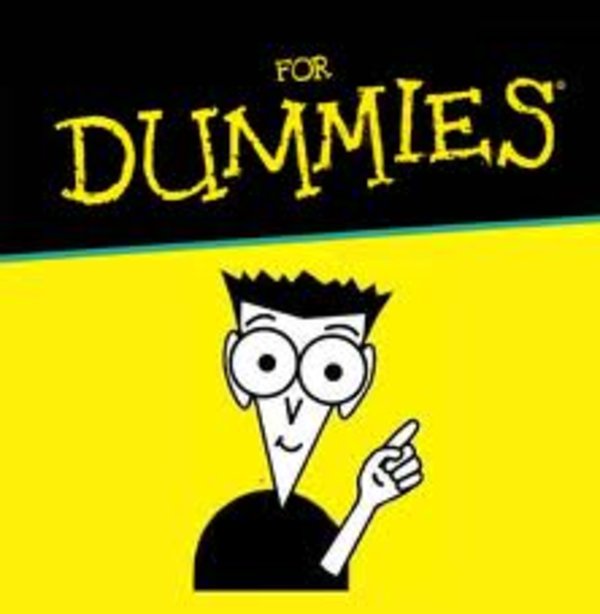 Title I Expansion of Health Care Eligibility
This Title change and refine the definition of a Toxic-Exposed Veteran in 38 U.S.C.§1710 to include:
Changes the definition of “Vietnam-era herbicide-exposed veterans” to mean Veterans who performed COVER SERVICE.
Covered Service is:
Service in Republic of Vietnam (including Blue Water) from Jan 9, 1962 to May 7, 1975.
Service in Thailand at and US or Thai base from Jan 9, 1962 to June 30, 1976.
Service in Laos from Dec 1, 1965 to Sep 30, 1969.
Service in Cambodia at Mimot or Krek, Kampong Cham Province from April 16, 1969 to April 30, 1969.
Service in Guam or American Samoa (including territorial waters) from Jan 9, 1962 to July 31, 1980.
Service in Johnson Atoll or aboard a ship that visited from Jan 1, 1972 to Sep 30, 1977.
Includes as a Toxic-Exposed Veteran any Veteran who was exposed to Substance, Chemicals or Airborne Hazards which the Secretary of VA and Secretary of DOD have identified (this is mandated later in the law).
Priority Group 6 Additions-and time table
Three New Categories of eligible Veterans.
Group 1: Veterans who Participated in “Toxic Exposure Risk Activity”.
Toxic Exposure Risk Activity required a entry in a exposure tracking records system, or the Secretary to determines it is reasonably prudent to protect Veterans health.
Exposure tracking records system- is any system, program or database used by the VA or DOD to track how Veterans or Service members have been exposed to occupational or environmental hazards, including Individual Longitude Exposure Records (this is a Joint VA DOD effort to start tracking any exposure a service member might have during their entire enlistment).
Individual Longitudinal Exposure Record :
https://www.publichealth.va.gov/exposures/publications/military-exposures/meyh-1/ILER.asp#:~:text=You%20will%20be%20hearing%20more,service%20member%20and%20future%20Veteran.
Group 2: Service in Gulf and other locations
Veterans who served in Bahrain, Iraq, Kuwait, Oman, Qatar, Saudi Arabia, Somalia, or United Arab Emirates on or after Aug 2, 1990. 
Veterans who Served in Afghanistan, Djibouti, Egypt, Jordan, Lebanon, Syria, Yemen, Uzbekistan or any other location determined relevant by the Secretary on or after Sep 11, 2001.
Group 3: Contingency Operation
Veterans who deployed in support of a Contingency Operation.
Contingency Operations are:
Operation Enduring Freedom, Operation Freedom’s Sentinel, Operation Iraqi Freedom, Operation New Dawn, Operation Inherent Resolve and Resolute Support Mission
Phase in of Enrolment Eligibility Dates:
Oct 1, 2024:
Groups 1 & 2 Discharged from Aug 2, 1990 to Sep 11, 2001.
Oct 1, 2026:
Groups 1 & 2 Discharged from Sep 11, 2001 to Dec 31, 2006.
Oct 1, 2028:
Groups 1 & 2 Discharged from Jan 1, 2007 to Dec 31, 2012.
Oct 1, 2030:
Groups 1 & 2 Discharged from Jan 1, 2013 to Dec 31, 2018.
Oct 1, 2032:
Group 3.
The Secretary can modify these dates to earlier dates if deemed appropriate.
Certain Veterans of Combat and Other Matters.
Expands the period of time that a Veteran who served in a Theater of Operation can receive care at the VA following discharge. 
Moves the beginning date back to Sep 11, 2001.
Changes the period of time from 5 years to 10 years.
For Veterans who served in a Theater of Operation from Sep 11, 2001 to Oct 1, 2013, that have not enrolled for care, can receive care for a 1 year period starting Oct 1, 2022.
Expands Theater of Operation definition.
To now include as proof the award of Armed Forces Expeditionary Medal, Service Specific Expeditionary Medal, Combat Era Specific Expeditionary Medal, Campaign Specific Medal, or any other combat theater award.
Secretary must have a plan for outreach to Veterans by Dec 1, 2022 and report the number of enrollees to Congress by Jan 30, 2024.
These changes go into effect October 1, 2022
Title III Improving the Establishment of Service Connection Process for Toxic-Exposed Veterans (post 1990)
If a Veteran filed a claim with evidence of  a disability and Toxic Exposure during service the Secretary may consider:
Any exposure tracking record system.
The totality of the circumstances of the Veterans service.
The Secretary must establish and maintain a list with the DOD, that identifies the substance, chemicals and airborne hazards Veterans were exposed to. 
Must also determine whether to establish an end date to qualify for presumption. 
The Secretary must report to Congress every 2 years any changes to the exposure criteria or Presumption criteria.
Locations for Toxic Exposure (post 1990).
Veterans who served in Bahrain, Iraq, Kuwait, Oman, Qatar, Saudi Arabia, Somalia, or United Arab Emirates on or after Aug 2, 1990. 
Veterans who Served in Afghanistan, Djibouti, Egypt, Jordan, Lebanon, Syria, Yemen, Uzbekistan or any other location determined relevant by the Secretary on or after Sep 11, 2001.
If the Veteran files a claim due to toxic exposure and the evidence if not sufficient for establishing Service Connection the VA must:
Provide a adequate C&P exam:
The medical opinion must consider the total potential exposure through all military deployments and;
The synergistic, combined effect of all toxic exposure of each Veteran.
Title IV *** Presumptions of Service Connection***
Radiation locations
Enewetak Atoll
Clean up from Jan 1, 1977 to Dec 31, 1980.
Palomares, Spain
Responded to the recovery efforts Jan 17, 1966 to March 31, 1967.
Thule, Greenland
Responded to the recovery Jan 21, 1968 to Sep 25, 1968.
Herbicide (Agent Orange) locations
Republic of Vietnam (including Blue Water) 
from Jan 9, 1962 to May 7, 1975.
Thailand at a US or Thai base 
from Jan 9, 1962 to June 30, 1976.
Laos 
from Dec 1, 1965 to Sep 30, 1969.
Cambodia at Mimot or Krek, Kampong Cham Province
from April 16, 1969 to April 30, 1969.
Guam(including territorial waters)
from Jan 9, 1962 to July 31, 1980.
American Samoa (including territorial waters) 
from Jan 9, 1962 to July 31, 1980
Johnson Atoll or aboard a ship that visited 
from Jan 1, 1972 to Sep 30, 1977.
New Herbicide Presumptions:
Monoclonal Gammopathy of Undetermined Significance (MGUS)
A conditions in which abnormal proteins (M Proteins) is in a persons blood.
Hypertension
High Blood Pressure, at least over 140/90.
Effective dates for conditions:
MGUS
On the date the PACT Act is enacted for DIC, Terminally Ill, Homeless, Extreme Financial Hardship, 85 or older, or able to demonstrate other sufficient cause.
Oct 1, 2022 for all others.
Hypertension
On the date the PACT Act is enacted for DIC, Terminally Ill, Homeless, Extreme Financial Hardship, 85 or older, or able to demonstrate other sufficient cause.
Oct 1, 2026 for all others. 
Nehmer applies.
Gulf War Illness Veterans
Expands the period that a condition can manifest.
Extends Period of Edibility permanently.
Requires the VA to complete a Gulf War DBQ if a Veteran presents to a VAMC with one or more of the Gulf War Illness Symptoms. 
Expands the definition of “Persian Gulf Veteran”:
To include Afghanistan, Israel, Egypt, Turkey, Syria and Jordan along with Southwest Asia service.
Burn Pit Conditions
Asthma
A condition in which a person's airways become inflamed, narrow and swell, and produce extra mucus, which makes it difficult to breathe.
Chronic Bronchitis
A long-term inflammation of the bronchi (the large tube that connects your trachea to your lungs).
Chronic Obstructive Pulmonary Disease (COPD)
A group of lung diseases that block airflow and make it hard to breathe.
Constrictive Bronchiolitis or Obliterative Bronchiolitis
A rare, irreversible, life-threatening form of lung disease that occurs when the small airway branches of the lungs are compressed and narrowed by scar tissue and inflammation.
Emphysema
A condition in which the air sacs of the lungs are damaged and enlarged.
Granulomatous Disease
A disorder which causes the immune system to be unable to protect from invaders such as bacteria and fungus.
Interstitial Lung Disease
Progressive scarring of the lungs due to hazardous exposure.
Pleuritis
Inflammation of the lung lining and chest cavity.
Pulmonary Fibrosis
Lung disease caused by lung scarring and thickening over time. 
Sarcoidosis
Condition that causes collections of inflammatory cells to grow in different parts of the body.
Chronic Sinusitis
Chronic inflammation of the cavities around the nasal passages.
Chronic Rhinitis
Chronic Irritation and swelling of the mucous membrane in the nose.
Glioblastoma
Malignant Tumor of the Brain or Spine.
Cancers
Head Cancer of any type
Neck Cancer of any type
Respiratory Cancer of any type
Gastrointestinal Cancer of any type
Reproductive Cancer of any type
Lymphoma Cancer of any type
Lymphomatic Cancer of any type
Kidney Cancer
Brain Cancer
Melanoma
Pancreatic Cancer

Any other Condition the Secretary determines Presumtive
Effective Dates of Burn Pit Conditions:
On the date the PACT Act is enacted for DIC, Terminally Ill, Homeless, Extreme Financial Hardship, 85 or older, or able to demonstrate other sufficient cause.
On the Date the PACT Act is enacted:
Asthma, Respiratory Cancer, Brain Cancer, Constrictive Bronchiolitis or Obliterative Bronchiolitis, Emphysema, Granulomatous Disease, Interstitial Lung Disease, Pleuritis, Pulmonary Fibrosis, Sarcoidosis, Chronic Sinusitis, Chronic Rhinitis, Glioblastoma and any new condition the Secretary determines to be Presumptive.
Oct 1, 2023:
Chronic Bronchitis and Chronic Obstructive Pulmonary Disease.
Oct 1, 2024:
Head, Neck, Gastrointestinal, Reproductive, Lymphoma, Lymphomatic and Pancreatic Cancers.
Oct 1, 2025:
Kidney Cancer and Melanoma
Camp Lejeune Lawsuit
Any Individual (Veteran, or person who resided, work or was otherwise exposed (including in utero)) or their legal representative, who was at Camp Lejeune for 30 days from Aug 1, 1953 to Dec 31, 1987, can bring legal action in the US District Court of Eastern North Carolina to obtain relief for any harm done by the exposure to the Camp Lejeune water. 
Burden of proof is on the party filing the action
Must show there is sufficient proof that harm has a 50/50 causal relationship with exposure. 
OFFSET!!!!!!!!
If a settlement is awarded and the party received VA, Medicare or Medicaid benefits for the same HARM related to the Camp Lejeune exposure, there is an offset.
Meaning filing a law suit could suspend VA benefits.
Questions?
Frank Morrow
fmorrow@clermontcountyveterans.com
513-732-7363
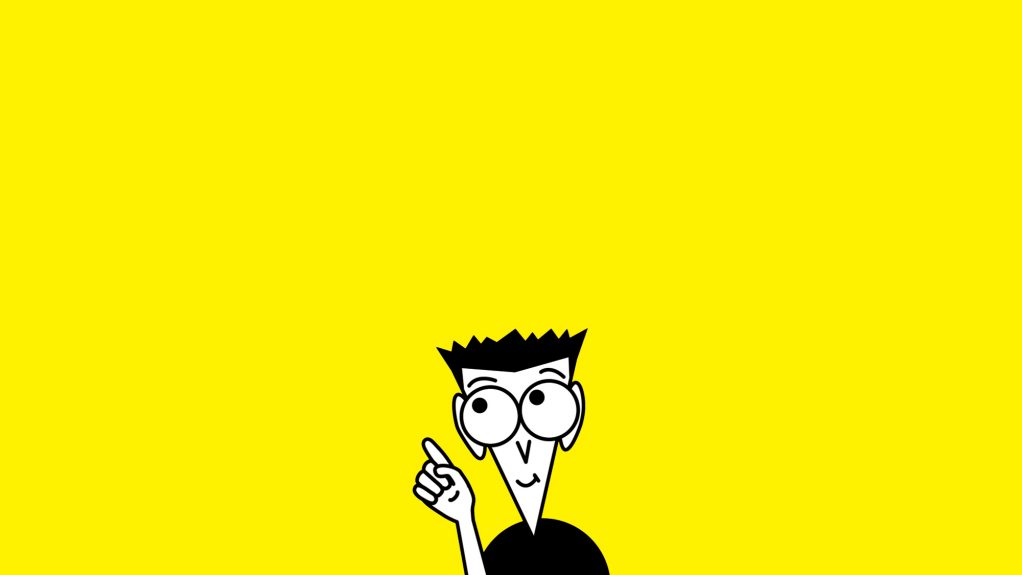